INNOVACIÓN Y+Consultoría y tecnología en los 5 continentes
Multinacional líder en consultoría y tecnología
Indra es una compañía global líder en España y Latinoamérica
=
+
Innovación
Tecnología
Talento
I+d+i
6-8% de las ventas

(+200 acuerdos con universidades y centros de investigación)
3.000 M€ ventas
138 países
43.000 profesionales
20 años de crecimiento e innovación
93-97
Consolidación
98-02
Crecimiento y rentabilidad
OPV
03-07
Capaces de competir en cualquier lugar del mundo
08-14
Una empresa global
	Comercial – Producción – Talento
Innovación y+
Tecnología y soluciones propias
Talento
Clientes
Innovación
Soluciones
propias
Talento
Clientes
Innovación y+
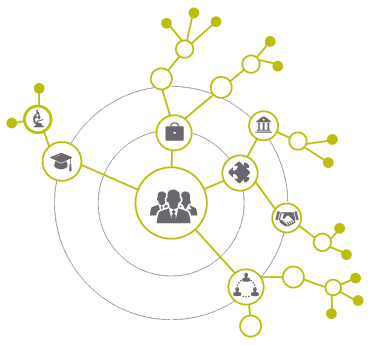 Instituciones del conocimiento
Centros del conocimiento
Colaboración con fundaciones y asociaciones
+200 
universidades y centros de investigación
Innovación y sostenibilidad
I+D+i
Una de las primeras compañías Europeas en Inversión en I+D+i
8 años
1ª compañía mundial de su sector en el Dow Jones Sustainability Indexes 8 años consecutivos
I+D+i
Una de las primeras compañías Europeas en Inversión en I+D+i
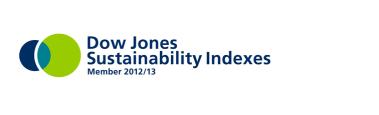 [Speaker Notes: Las empresas y los países, las economías en general, no son entes aislados, conviven entre si y se interrelacionan. Y los agentes que las componen a su vez también interaccionan entre si, por tanto no se puede desarrollar organizaciones innovadoras que no estén sustentadas por clientes, proveedores y gobiernos capaces de aceptar los cambios y contribuir a su desarrollo. 
Coexistir con clientes exigentes, con proveedores de calidad y también con competidores de primer nivel, en un marco institucional adecuado sustenta los avances innovadores de las empresas.
En Indra invertimos el 7% de nuestras ventas en I+D, de modo que dedicamos este esfuerzo a construir nuestras propias soluciones innovadoras que son el corazón de nuestras estrategia.]
Talento global
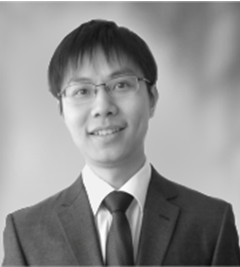 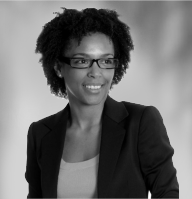 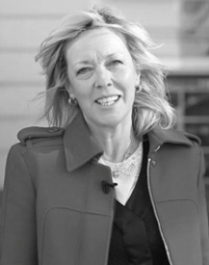 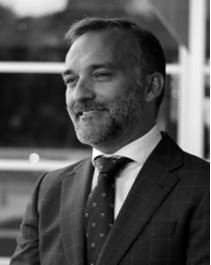 43.000 profesionales
83% graduados
Alta cualificación
43 nacionalidades
[Speaker Notes: Las empresas y los países, las economías en general, no son entes aislados, conviven entre si y se interrelacionan. Y los agentes que las componen a su vez también interaccionan entre si, por tanto no se puede desarrollar organizaciones innovadoras que no estén sustentadas por clientes, proveedores y gobiernos capaces de aceptar los cambios y contribuir a su desarrollo. 
Coexistir con clientes exigentes, con proveedores de calidad y también con competidores de primer nivel, en un marco institucional adecuado sustenta los avances innovadores de las empresas.
En Indra invertimos el 7% de nuestras ventas en I+D, de modo que dedicamos este esfuerzo a construir nuestras propias soluciones innovadoras que son el corazón de nuestras estrategia.]
Experiencia global, desarrollo local
Proyectos 
138
países
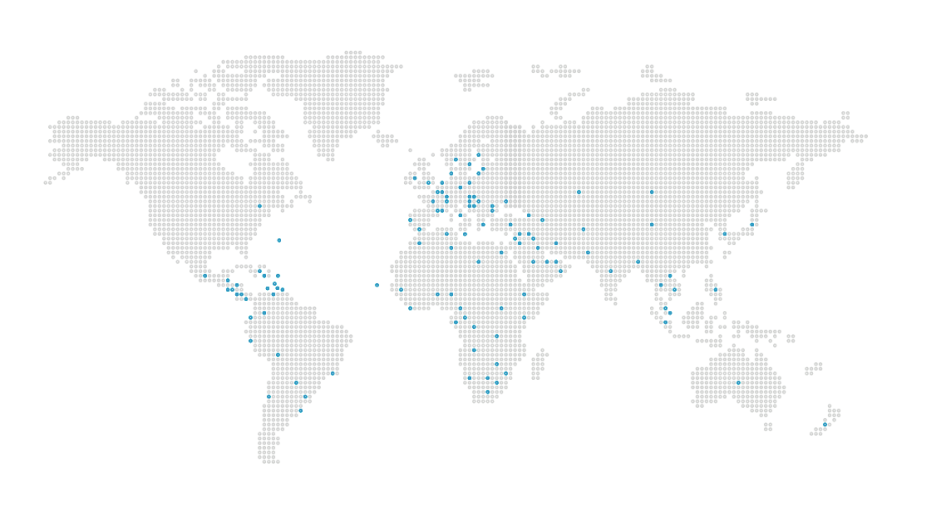 28% América
20% Europa
13% Asia / África
37% España
39%
España
78
Centros de Excelencia y Software Labs
Compañías operativas en
45 
países
[Speaker Notes: Las empresas y los países, las economías en general, no son entes aislados, conviven entre si y se interrelacionan. Y los agentes que las componen a su vez también interaccionan entre si, por tanto no se puede desarrollar organizaciones innovadoras que no estén sustentadas por clientes, proveedores y gobiernos capaces de aceptar los cambios y contribuir a su desarrollo. 
Coexistir con clientes exigentes, con proveedores de calidad y también con competidores de primer nivel, en un marco institucional adecuado sustenta los avances innovadores de las empresas.
En Indra invertimos el 7% de nuestras ventas en I+D, de modo que dedicamos este esfuerzo a construir nuestras propias soluciones innovadoras que son el corazón de nuestras estrategia.]
CLIENTES LÍDERES EN TODAS LAS GEOGRAFÍAS
Asia, Oriente Medio y África
España
América
Europa
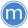 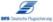 DFS
Metro Bombay
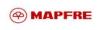 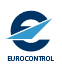 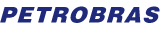 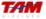 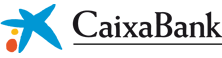 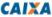 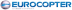 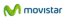 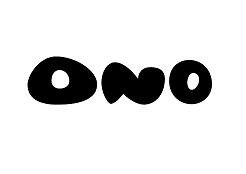 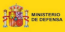 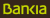 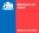 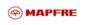 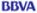 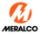 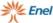 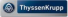 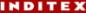 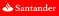 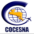 Sanidad Chile
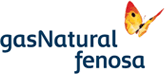 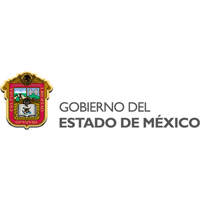 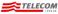 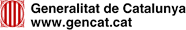 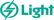 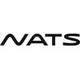 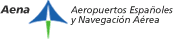 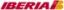 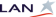 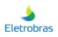 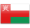 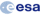 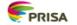 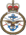 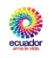 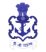 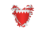 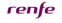 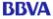 Kingdom of Bahrain
Ministerio de Sanidad
Oman ATM
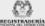 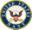 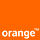 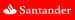 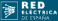 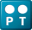 Ejercito Británico
Armada India
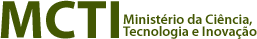 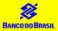 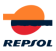 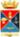 Armada EE.UU.
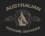 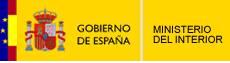 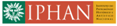 Saudi Railways
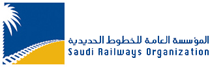 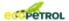 6
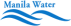 ASA
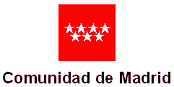 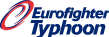 Ejercito Italiano
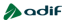 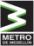 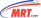 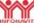 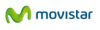 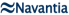 Metro Kuala Lumpur
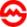 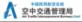 Metro Shangai
China ATM
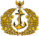 Armada Indonesia
Y en todos los sectores
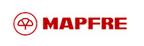 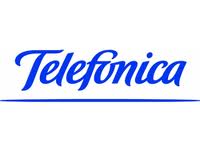 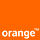 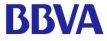 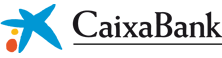 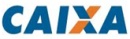 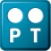 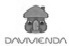 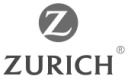 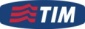 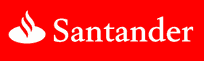 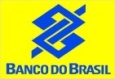 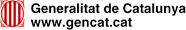 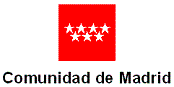 Telecom y Media
Servicios Financieros
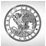 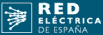 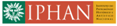 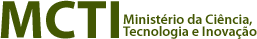 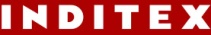 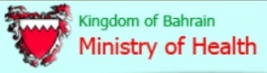 AA.PP. y
Sanidad
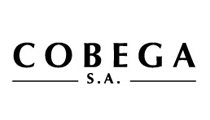 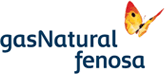 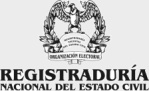 Energía e Industria
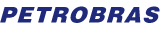 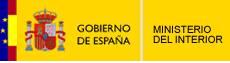 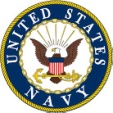 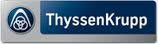 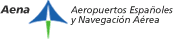 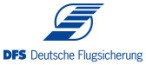 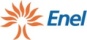 US Navy
Transporte y Tráfico
DFS
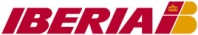 Seguridad y Defensa
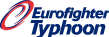 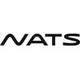 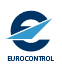 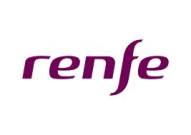 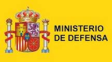 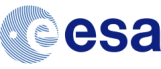 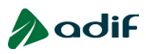 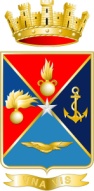 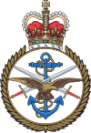 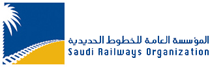 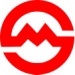 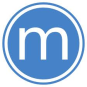 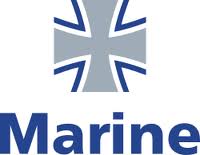 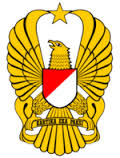 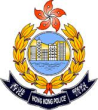 Alemania
Saudi Railways
Metro de Shangai
Metro de Bombay
Reino Unido
Italia
Indonesia
Hong Kong
Nuestra actividad
Oferta
Soluciones
64%
Consultoría
Soluciones tecnológicas
Consultoría
Tecnología 
Outsourcing
36%
Outsourcing
BPO
Servicios
Sectores
12% 
Telecom y Media
16%
Energía e Industria
23% 
Transporte y Tráfico
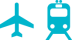 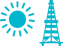 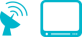 16% 
Servicios financieros
17% 
AA.PP. y Sanidad
16% 
Seguridad y Defensa
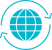 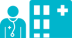 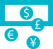 [Speaker Notes: Indra ofrece a sus clientes una oferta completa y de valor que incluye desde la consultoría, el desarrollo de proyectos y la integración de sistemas y aplicaciones hasta el outsourcing de sistemas de información y de procesos de negocios. 
Esta oferta se estructura en dos segmentos principales: Soluciones y Servicios. para los siguientes mercados verticales: Transporte y Tráfico, Energía e Industria, Seguridad y Defensa, Telecomunicaciones y Media, Finanzas y Seguros, y AA.PP y Sanidad.]
Oferta y principales clientes
CONSULTORÍA
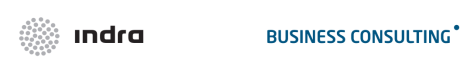 Oferta
Estrategia

Nuevos paradigmas, nuevas soluciones
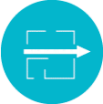 Estrategia de negocio
Marketing y ventas
Organización
Innovación
Estrategia de clientes
Cadena de suministro
Post Merger Integration

Operaciones de negocio
Eficiencia operativa
Analytics & Business Intelligence
Gestión del cambio
Gestión del talento
Geografías
Europa
Latam
Asia y Pacífico
Oriente Medio
África
Sectores:
Automoción e Industria
Bienes de consumo y Retail
Energía y Utilities
Servicios Financieros
Telecomunicaciones y Media
Turismo y Ocio
Transporte y Logística
AAPP y Sanidad
Oferta y principales clientes
TECNOLOGÍA
Oferta
Soluciones Propias
De alto valor añadido
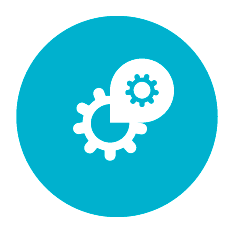 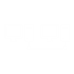 Analytics
Ciberseguridad
Cloud
Core asegurador y bancario
e-Administración 
Educación
Gestión de tráfico aéreo
Gestión hotelera
Mercados digitales 
Movilidad
Plataformas no tripuladas
Protección y vigilancias de fronteras
Radares
Soluciones y servicios electorales
Smart cities
Smart energy
Simulación
Sistemas de gestión del transporte
Sistemas sanitarios
Ticketing
Geografías
Europa
Latam
Asia y Pacífico
Oriente Medio
África
Sectores:
Energía e Industria
Telecom y Media
Transporte y Tráfico
Servicios Financieros
AA.PP. y Sanidad
Seguridad y Defensa
Oferta y principales clientes
Outsourcing y bpo
Oferta
BPO
Outsourcing TI
In-Cloud

Cubrimos todas las necesidades de externalización de nuestros clientes
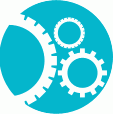 OFERTA
Outsourcing TI
Gestión de aplicaciones
Gestión de infraestructuras

BPO
Back office funciones soporte
Front office (contact center, atención al cliente, reclamaciones..)
Gestión documental

Cloud
Consultoría
Implantación 
Operación
Soluciones SaaS
Geografías
Europa
Latam
Asia y Pacífico
Oriente Medio
África
Sectores:
Energía e Industria
Telecom y Media
Transporte y Tráfico
Servicios Financieros
AA.PP. y Sanidad
Seguridad y Defensa
Oferta y principales clientes
Transporte y tráfico
Oferta
Consultoría
Outsourcing y BPO
DaVinci

Uno de los más avanzados sistemas de control de tráfico ferroviario del mundo
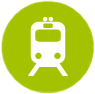 OFERTA
Gestión de aeropuertos
Gestión del tráfico ferroviario
Gestión de seguridad
Sistemas de tráfico urbano
Sistemas de control de tráfico en autopistas, túneles y peajes
Puertos y aguas
Geografías
Europa
Latam
Asia y Pacífico
Oriente Medio
África
Principales clientes:
Ferroviario: Saudi Railways, ADIF, Renfe
Concesionarias de autopistas y autoridades gubernamentales de carreteras de España, Portugal, Irlanda, Montenegro, Estados Unidos, Canadá, México, Chile, Brasil, Argentina,  Colombia, Marruecos, China
Metros de Madrid, Shanghai, Lisboa, Atenas, Saint Louis, Valparaiso, Mumbai, Delhi, Kuala Lumpur, Cairo, México
Puertos de Southampton (Reino Unido), Canal de Panamá
Oferta y principales clientes
Tráfico aéreo (atm)
Oferta
3.000 instalaciones

en más de 140 países
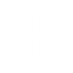 Automatización y simulación
Radio ayudas
Vigilancia
Comunicación
Información aeronáutica
Geografías
Europa
Latam
Asia y Pacífico
Oriente Medio
África
Principales clientes:
AENA
Eurocontrol
NATS (Reino Unido)
DFS (Alemania)
PANSA (Polonia)
LVNL (Holanda)
ATMB (China)
IAA (India)
AsA (Australia)
Oslo Airport
Iberia
Aerolíneas Argentinas
Oferta y principales clientes
Servicios financieros
OFERTA
Eficiencia y Operaciones: soluciones de automatización, consultoría de transformación de operaciones, externalización de procesos
Smartbanking: soluciones de movilidad, segmentación comercial, business analytics
Riesgos / Informacional: soluciones basadas en modelos innovadores y explotación masiva de datos (Big Data) para riesgos/informacional (crédito, operacional, liquidez, mercado, recuperaciones…)
Core: suite de soluciones modulares para entidades financieras y aseguradoras
Tecnología: expertos en arquitectura, cloud, seguridad lógica y física
Oferta
Consultoría
Outsourcing y BPO
Resolvemos las necesidades
de más de 400 clientes en 20 países a nivel mundial
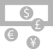 Geografías:
Europa
Latam
Asia Pacífico
Principales clientes:
Grupo BBVA
Grupo Santander
MAPFRE
Banco de España
Banco Espirito Santo
Banco do Brasil
Caixa Económica Federal
Zurich
Fiduprevisora de Colombia
Banco de la República de Colombia
Corpbanca
Banamex
Banorte
BNL (Grupo BNP Paribas)
Oferta y principales clientes
energía
Más de 140 compañías del mundo

usan nuestra tecnología
Oferta
Consultoría
Outsourcing y BPO
Agua: equipos de comunicación, sistemas corporativos, sistemas de explotación y operación, sistemas técnicos
Oil & Gas: detección de hidrocarburos, soluciones ETRM, SAP Oil
Smart Energy: gestión de renovables, sistemas comerciales, gestión de plantas
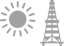 Geografías
Europa
Latam
Asia y Pacífico
Oriente Medio
África
Principales clientes:
Empresas de generación, transporte, distribución y comercialización de energía eléctrica
Empresas de producción, transformación y comercialización del petróleo y sus derivados
Utilities de aguas y confederaciones
Oferta y principales clientes
industria
Más de 100 millones de pasajeros al año procesados ​​
con nuestra solución de Revenue Accounting
Oferta
Consultoría
Outsourcing y BPO
Aerolíneas
Bienes de consumo y moda
Construcción e Ingeniería
Hoteles y Turismo
Manufacturing
Retail
Logística
Juego, Deporte, Loterías y Apuestas
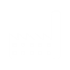 Geografías
Europa
Latam
Asia y Pacífico
Oriente Medio
África
Principales clientes:
Inditex
Tam/Gol/Lan Chile
Iberia 
NH
Enze
Jet Star
Coca Cola Iberian Partners
FCC, Ferrovial, OHL
Thyssen Krupp
Adveo
Oferta y principales clientes
SANIDAD
Más de 32 millones de personas

comparten nuestro sistema de e-salud
Oferta
Consultoría
Outsourcing y BPO
Telemedicina
Aplicativos de gestión de centros
Plataformas de sistemas sanitarios
Plataforma de relación sanitaria
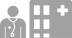 Geografías
Europa
Latam
Asia y Pacífico
Oriente Medio
África
Principales clientes:
Hospital de La Florida (Chile)
Hospital Militar (Bahrein)
Hospital de Makati (Filipinas)
Agencias de Seguridad Social
Ministerios de Sanidad
Oferta y principales clientes
aa.pp.
3.500 millones de electores

Líder en el ámbito electoral con cerca de 350 procesos gestionados en el mundo
Oferta
Consultoría
Outsourcing y BPO
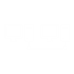 Sistemas de gestión judicial
Gestión integral de tributos
Sistemas de gestión catastral
Administración electrónica
Sistema de gestión de educación
Smart Cities
Geografías
Europa
Latam
Asia y Pacífico
Oriente Medio
África
Principales clientes:
Ministerio de Interior de Venezuela, Argentina y Portugal
Ministerio de Salud de Chile
Corte Suprema de Filipinas
Dirección General de Impuestos de Argelia
Ministerio del Interior de España
The Greater London Authority Oslo Kommune
Comisión Nacional Electoral de Angola
Oferta y principales clientes
seguridad
i-CSOC Centro 
de Ciberseguridad

de referencia mundial
Outsourcing
Oferta
Consultoría
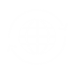 Ciberseguridad 
Vigilancia de fronteras 
Gestión de tráfico portuario (VTS)
Seguridad ciudadana 
Centros de control de emergencias
Protección de infraestructuras críticas (PIC)
Identidad electrónica
Comunicaciones seguras
Sistemas de entrenamiento
Geografías
Europa
Latam
Asia y Pacífico
Oriente Medio
África
Principales clientes:
Ministerios del Interior (MoI) de España, Bulgaria, Portugal y Rumanía
Policía Marítima de Hong Kong
Protección Civil
Unidad Militar de Emergencias
Comisión Europea
Asociación de Puertos Británica
Oferta y principales clientes
defensa
Más de 200 simuladores

en operación con más de 50 clientes, presencia en más de 23 países
Oferta
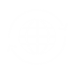 Mando y control, comunicaciones, computing e inteligencia (C4ISR)
Sistemas de defensa aérea
Inteligencia electrónica
Simulación 
Espacio y ciberespacio
Geografías
Europa
Latam
Asia y Pacífico
Oriente Medio
África
Principales clientes:
Ministerio de Defensa de España
OTAN
Agencia Espacial Europea (ESA)
Eurofighter
Ejército de Reino Unido
Marina de Indonesia 
Marina de Alemania
Oferta y principales clientes
Telecom y media
Sistemas para 
280 millones de clientes

de operadores móviles
Oferta
Consultoría
Outsourcing y BPO
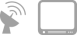 Sistemas de soporte al negocio y a las Operaciones (BSS y OSS)
Sistemas de comunicaciones vía satélite
Sistemas de gestión de empresas audiovisuales 
Servicios de televisión digital
Soluciones New Media (CMS-Player, Second screen, etc.)
Geografías
Europa
Latam
África
Principales clientes:
Telefonica/O2/VIVO 
Orange 
Vodafone
Grupo PRISA
Grupo Antena 3 
Telecom Italia Mobile
Sky TV
Departamento / Área de negocio alias@indra.esAvda. de Bruselas 35 28108 Alcobendas, Madrid EspañaT +34 91 480 50 00F +34 91 480 50 80www.indracompany.com